Nursing Themed
Infographics
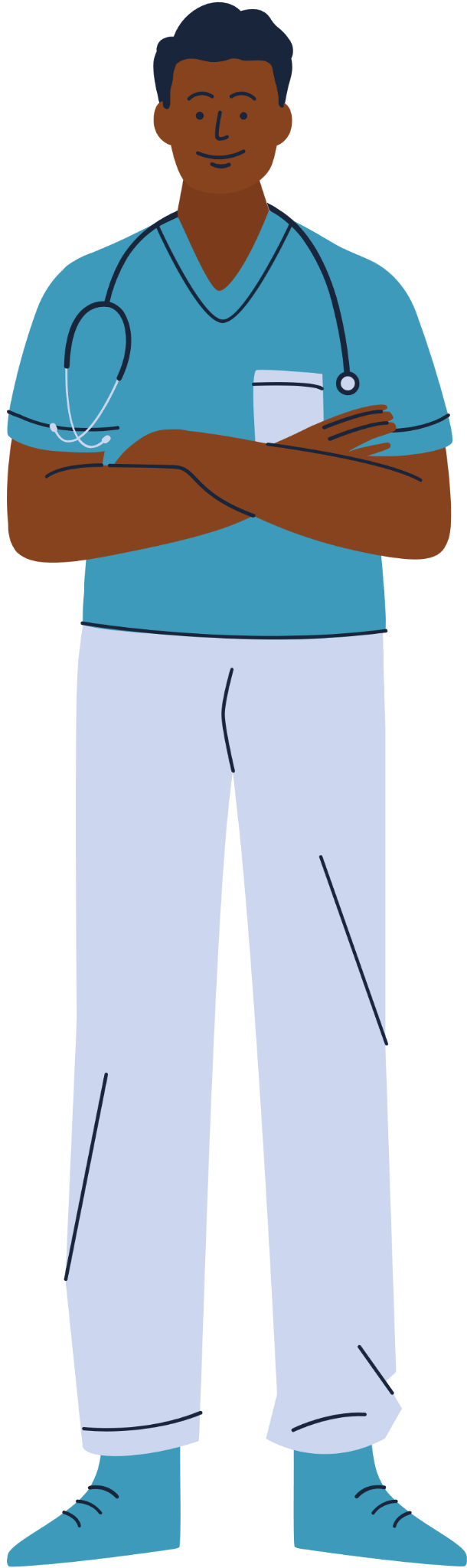 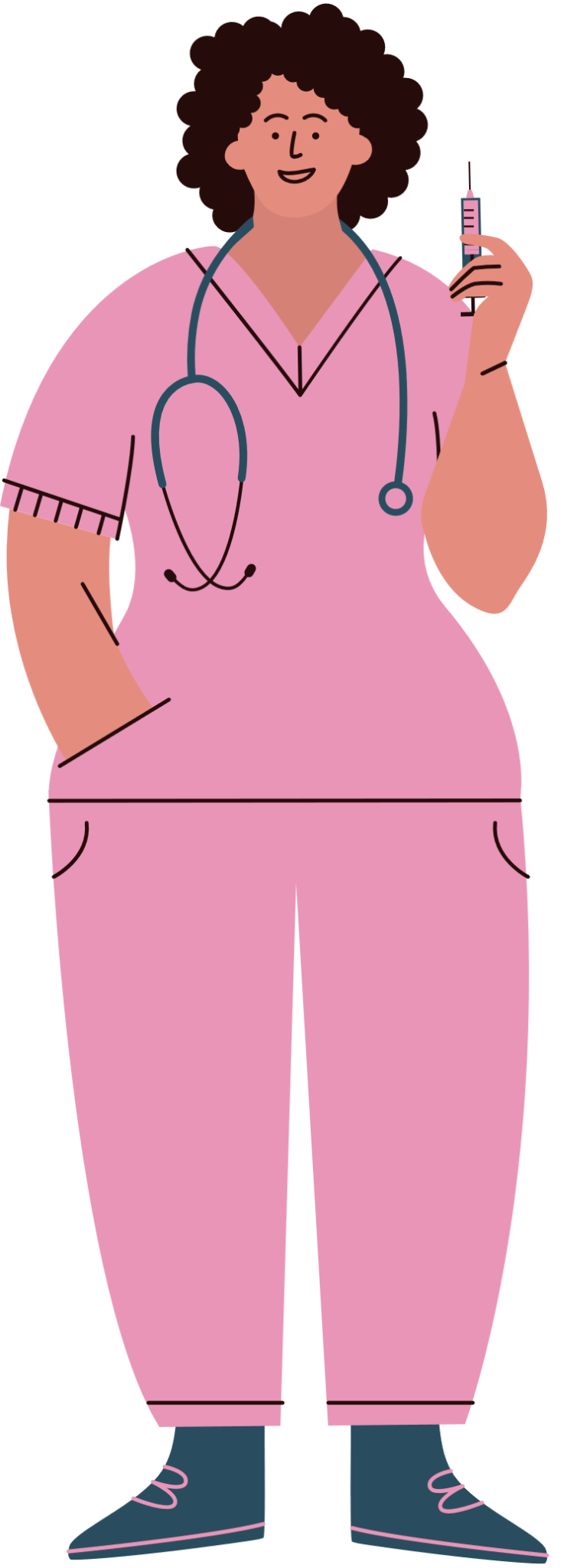 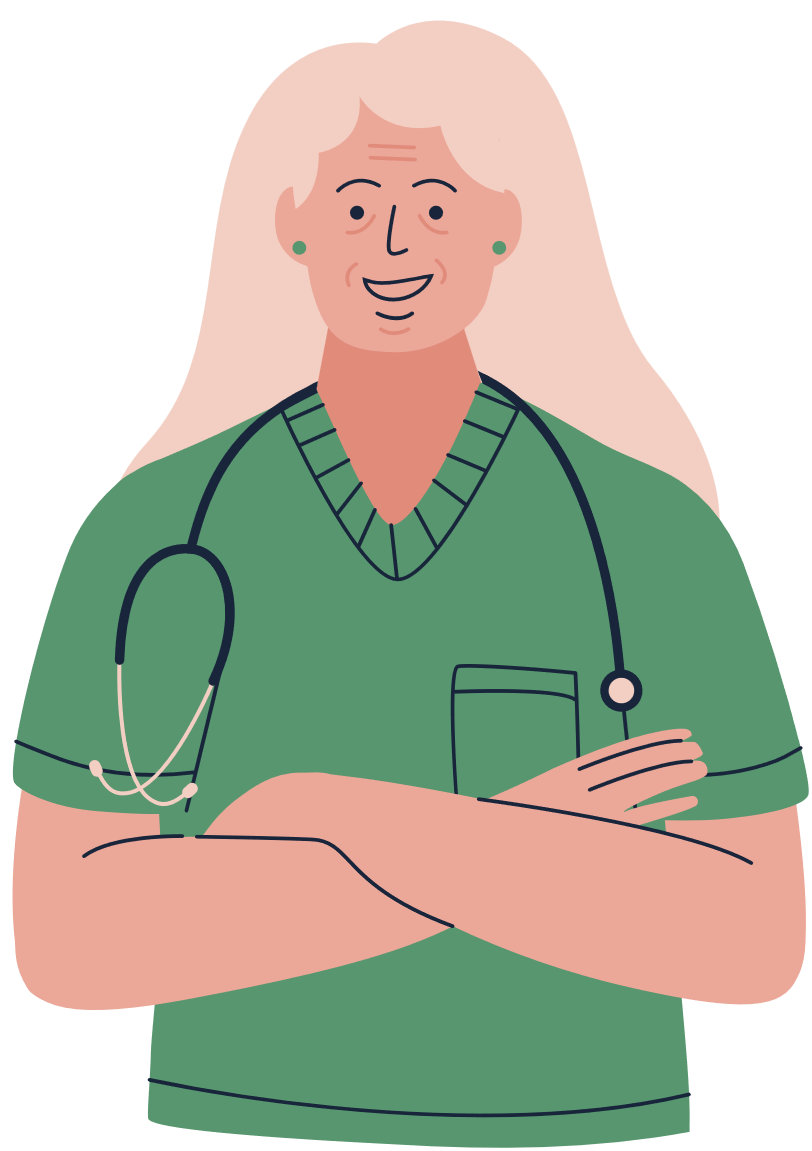 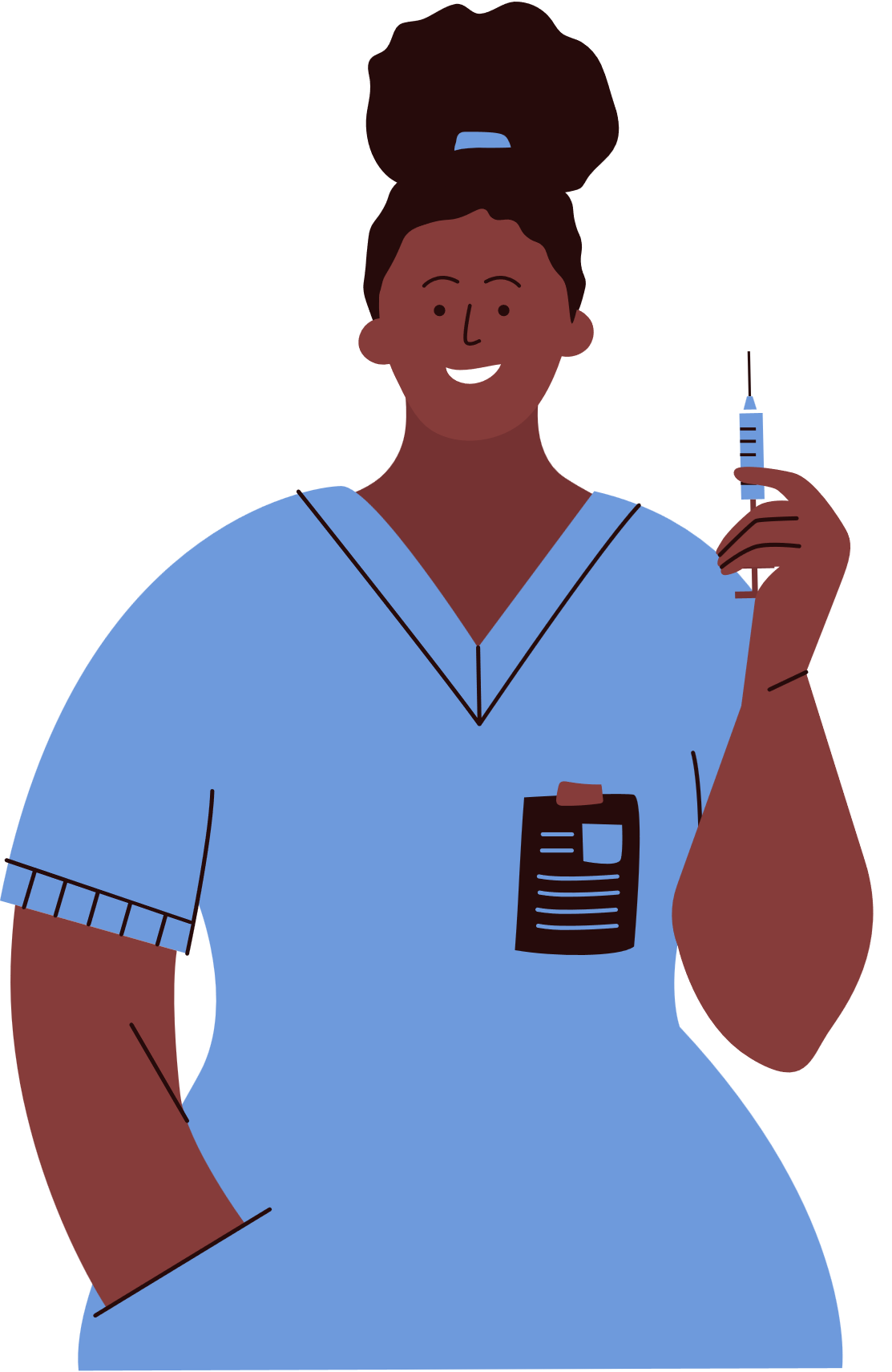 Hello
There!
Main Point
Main Point
Lorem ipsum dolor sit amet, tonseci adipiscing elit. Phasellus ac ipsum auisil neque accums an imperdiet sed sed sapien. Nullam nonasami varius, convallis lacus odio.
Lorem ipsum dolor sit amet, tonseci adipiscing elit. Phasellus ac ipsum auisil neque accums an imperdiet sed sed sapien. Nullam nonasami varius, convallis lacus odio.
Infographic Pages
Lorem ipsum dolor sit amet, tonseci adipiscing elit. Phasellus ac ipsum auisil neque accums an imperdiet sed sed sapien. Nullam nonasami varius, convallis lacus odio.
Fill This Section
Add a point here
Add a point here
Add a point here
Add a point here
Add a point here
Add a point here
Fill This Section
Add a point here
Add a point here
Add a point here
Add a point here
Add a point here
Add a point here
Add A Main Point
Nursing Chart
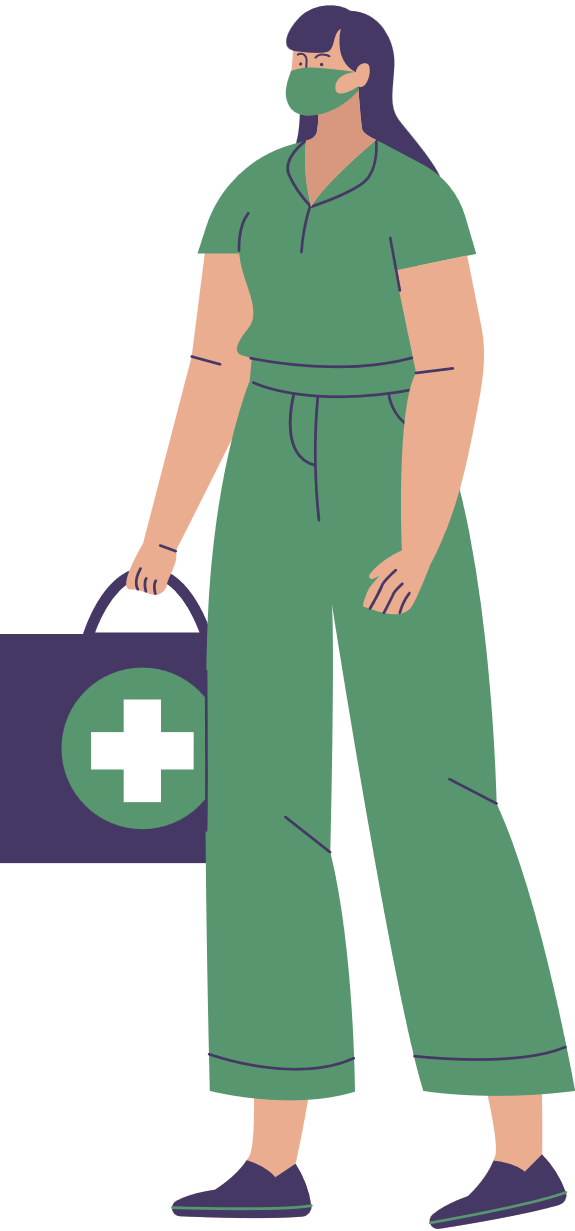 Step 1
Step 2
Elaborate on what you want to discuss.
Elaborate on what you want to discuss.
Step 3
Step 4
Elaborate on what you want to discuss.
Elaborate on what you want to discuss.
Add Your Title
2.
3.
4.
Write your topic or idea
1.
Add a main point
Briefly elaborate on what you want to discuss.
Add a main point
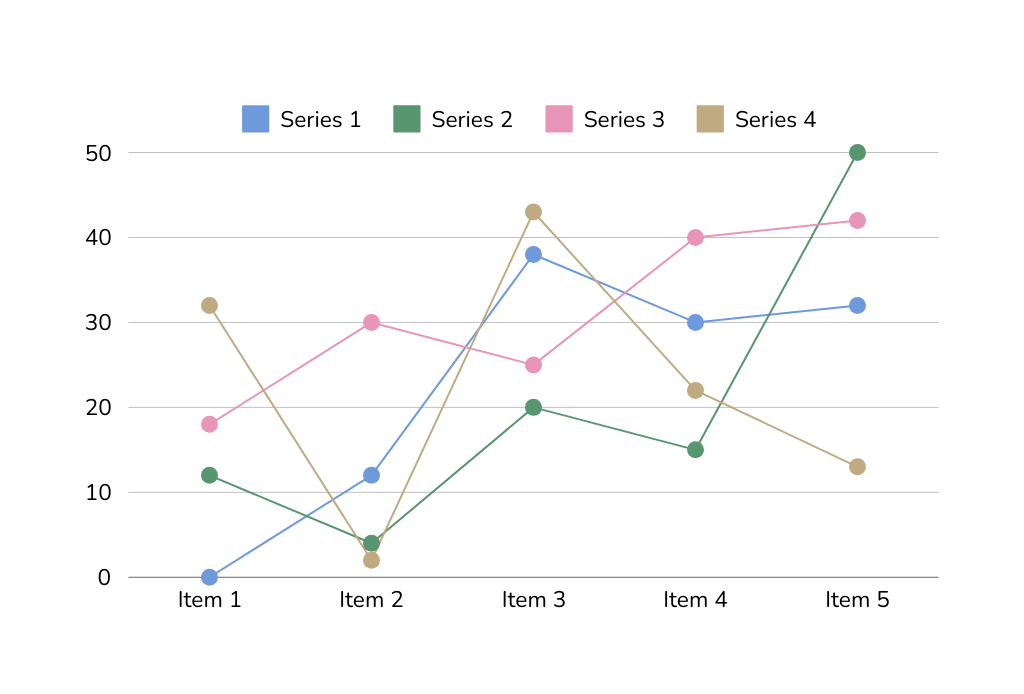 Briefly elaborate on what you want to discuss.
Add a main point
Briefly elaborate on what you want to discuss.
Add a main point
Briefly elaborate on what you want to discuss.
01.
03.
05.
Main Point
Main Point
Main Point
Lorem ipsum dolor sit amet, consectetur adipiscing elit, sed do eiusmod tempor
Lorem ipsum dolor sit amet, consectetur adipiscing elit, sed do eiusmod tempor
Lorem ipsum dolor sit amet, consectetur adipiscing elit, sed do eiusmod tempor
02.
04.
06.
Main Point
Main Point
Main Point
Lorem ipsum dolor sit amet, consectetur adipiscing elit, sed do eiusmod tempor
Lorem ipsum dolor sit amet, consectetur adipiscing elit, sed do eiusmod tempor
Lorem ipsum dolor sit amet, consectetur adipiscing elit, sed do eiusmod tempor
Timeline Page
Lorem ipsum dolor sit amet, consect adipiscing elit. Cras ine libero sit amet ni cursus fringilla. Nullam felis orci, maximus sit. Nullam nonasil an ipsum faucibus odio. Ras ine libero sit amet ni cursus fringilla. Nullam felis orci, maximus sit. Nullam nonasil ani
1.
2.
3.
Main Point
Main Point
Main Point
Lorem ipsum dolor sitani amet, consect adipiscing elit. Crasesa ine libero sino.
Lorem ipsum dolor sitani amet, consect adipiscing elit. Crasesa ine libero sino.
Lorem ipsum dolor sitani amet, consect adipiscing elit. Crasesa ine libero sino.
Main Point
Proin sed mattis diam, non efficitur sem. Phasellus diam erat, lacinia non turpis non, finibus luctus erat.
Main Point
Main Point
Proin sed mattis diam, non efficitur sem. Phasellus diam erat, lacinia non turpis non, finibus luctus erat.
Proin sed mattis diam, non efficitur sem. Phasellus diam erat, lacinia non turpis non, finibus luctus erat.
Step 01
Step 01
Step 01
Step 01
Elaborate on what you want to discuss.
Elaborate on what you want to discuss.
Elaborate on what you want to discuss.
Elaborate on what you want to discuss.
Step 02
Step 02
Step 02
Step 02
Elaborate on what you want to discuss.
Elaborate on what you want to discuss.
Elaborate on what you want to discuss.
Elaborate on what you want to discuss.
Step 03
Step 03
Step 03
Step 03
Elaborate on what you want to discuss.
Elaborate on what you want to discuss.
Elaborate on what you want to discuss.
Elaborate on what you want to discuss.
Infographic Title
Lorem ipsum dolor sit amet, consectetur adipiscing elit, sed do eiusmod tempor incididunt ut labore et dolore magna aliqua.
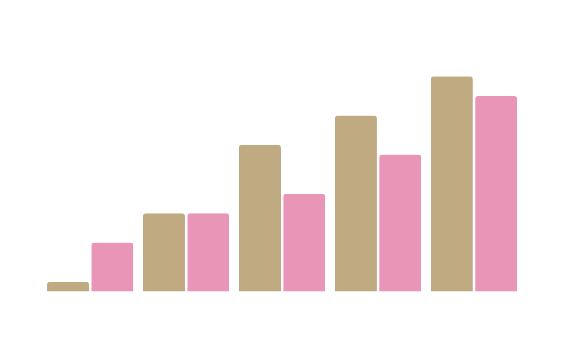 1.
2.
Main Point
Main Point
Lorem ipsum dolor sit amet, consectetur adipiscing elit, sed do eiusmod tempor
Lorem ipsum dolor sit amet, consectetur adipiscing elit, sed do eiusmod tempor
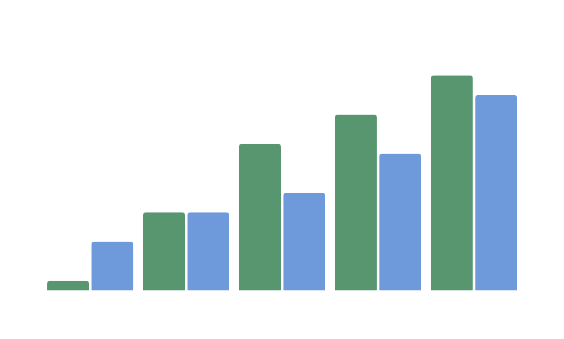 3.
4.
Main Point
Main Point
Lorem ipsum dolor sit amet, consectetur adipiscing elit, sed do eiusmod tempor
Lorem ipsum dolor sit amet, consectetur adipiscing elit, sed do eiusmod tempor
Timeline Infographic
01.
03.
05.
Main
Point
Main
Point
Suspendisse interdum ligula eget lectus ultrices lacinia. Proin placerat nisi lectus.
Suspendisse interdum ligula eget lectus ultrices lacinia. Proin placerat nisi lectus.
Suspendisse interdum ligula eget lectus ultrices lacinia. Proin placerat nisi lectus.
Suspendisse interdum ligula eget lectus ultrices lacinia. Proin placerat nisi lectus.
Suspendisse interdum ligula eget lectus ultrices lacinia. Proin placerat nisi lectus.
Main
Point
Main
Point
Main
Point
02.
04.
Main Point
Main Point
Main Point
Main Point
1.
3.
Lorem ipsum dolor sit amet, consectetur adipiscing elit, sed do eiusmod tempor
Lorem ipsum dolor sit amet, consectetur adipiscing elit, sed do eiusmod tempor
Lorem ipsum dolor sit amet, consectetur adipiscing elit, sed do eiusmod tempor
Lorem ipsum dolor sit amet, consectetur adipiscing elit, sed do eiusmod tempor
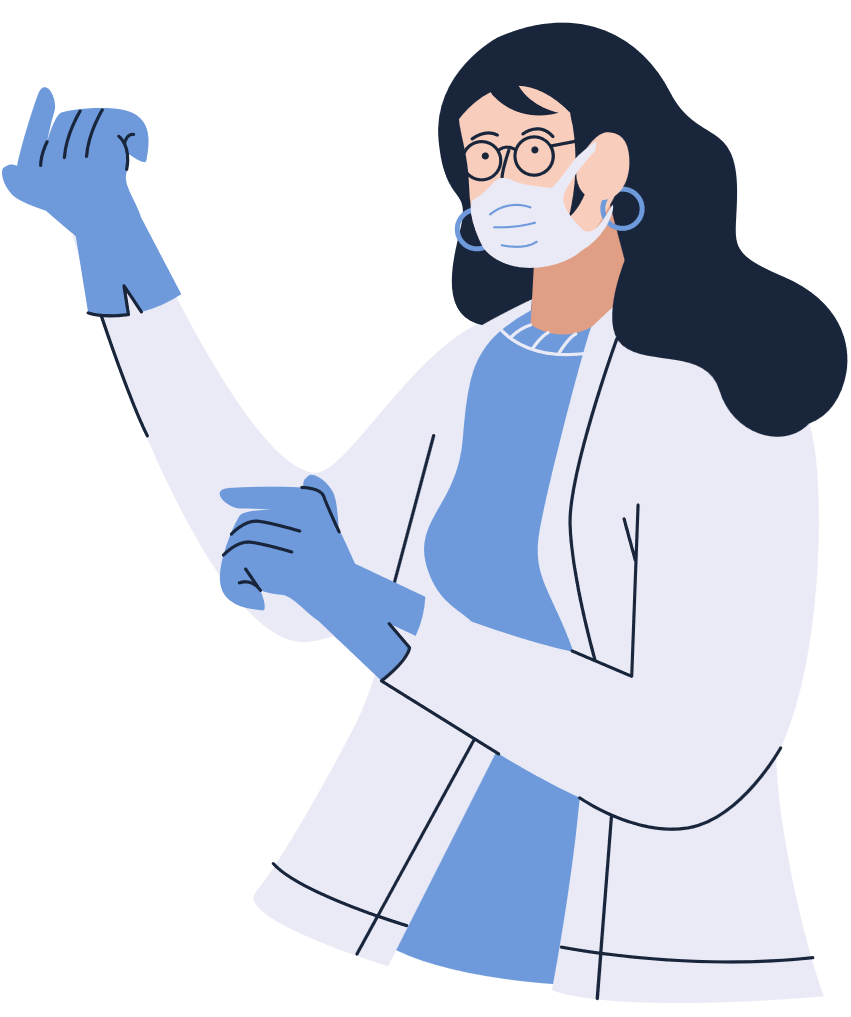 2.
4.
3.
5.
Main Point
Main Point
Lorem ipsum dolor sit amet, consectetur adipiscing elit, sed do eiusmod tempor
Lorem ipsum dolor sit amet, consectetur adipiscing elit, sed do eiusmod tempor
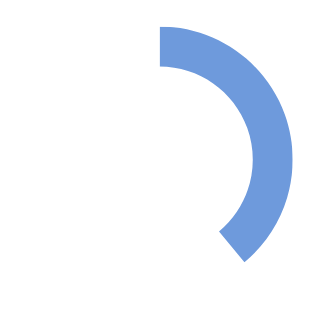 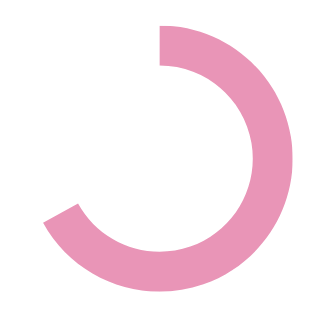 01.
03.
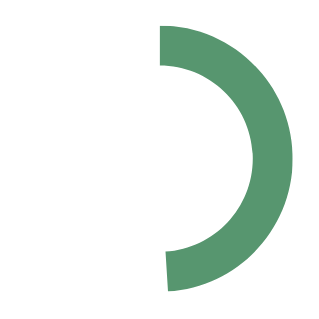 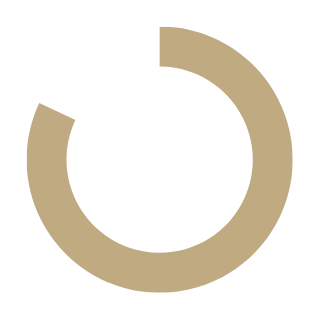 Main Point
Main Point
02.
04.
Lorem ipsum dolor sit amet, consectetur adipiscing elit, sed do eiusmod tempor
Lorem ipsum dolor sit amet, consectetur adipiscing elit, sed do eiusmod tempor
Main Point
Main Point
Lorem ipsum dolor sit amet, consectetur adipiscing elit, sed do eiusmod tempor
Lorem ipsum dolor sit amet, consectetur adipiscing elit, sed do eiusmod tempor
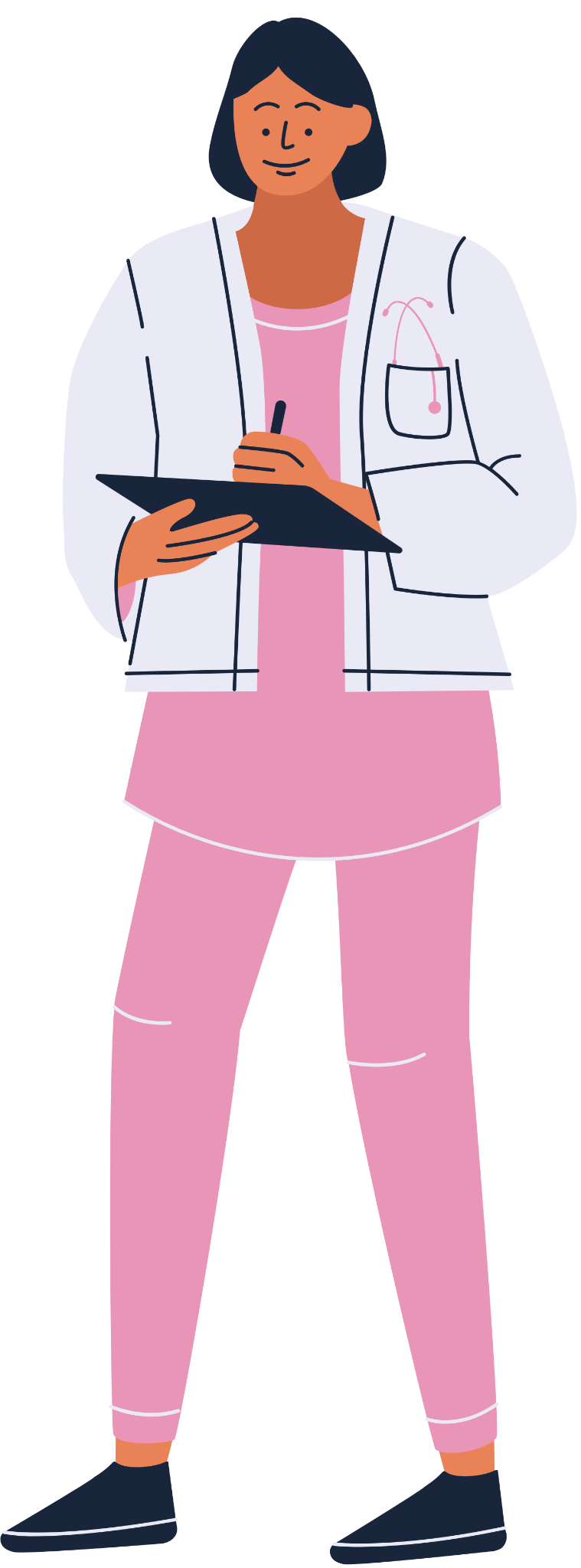 Lorem ipsum dolor sit amet, consectetur adipiscing elit, sed do eiusmod tempor incididunt ut labore et dolore magna aliqua. Ut enim ad minim veniam,
quis nostrud exercitation.
Include a credit, citation,
or supporting message
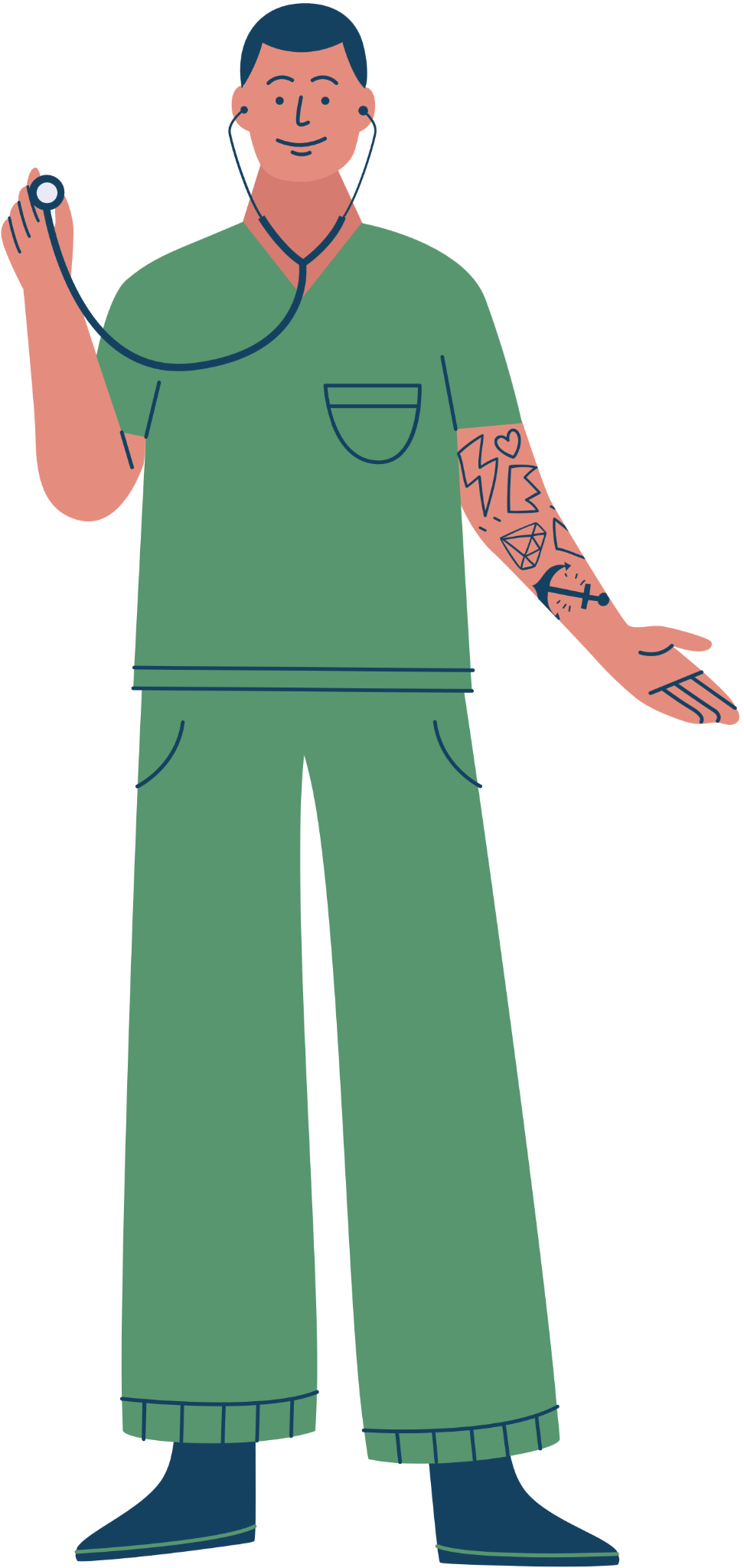 Thank you!
Curabitur posuere ultrices enim id auctor. Proin pretium luctus nibh ut maximus. Vestibulum ultricies sodales fermentum. Mauris congue augue non libero dignissim interdum. Cras lobortis id magna vitae cursus. Morbi mattis dapibus leo id suscipit. Curabitur dictum quis felis et commodo. Etiam consequat auctor massa, id dictum tortor ornare a.

Integer odio lectus, semper eu facilisis at, cursus imperdiet libero. Nam cursus, neque sit amet elementum faucibus, risus neque lacinia nunc, id sollicitudin mi sapien id dui. Proin arcu velit, lacinia in tincidunt sed, ullamcorper id nulla. Sed eget ultricies dolor. Integer finibus bibendum cursus. Nunc eget ultricies nisl. Ut faucibus mauris sed tincidunt aliquam. Etiam et pretium nibh.
Resource Page
Use these design resources in your Canva Presentation.
#F8F1E5
#57966F
#6E9ADC
#E995B7
#E0D1B5
Fonts
Design Elements
This presentation template
uses the following free fonts:
TITLES:
PAYTONE ONE

HEADERS:
CHARM

BODY COPY:
NUNITO
You can find these fonts online too.
Colors
DON'T FORGET TO DELETE THIS PAGE BEFORE PRESENTING.
Resource Page
Use these design resources in your Canva Presentation.
#F8F1E5
#57966F
#6E9ADC
#E995B7
#E0D1B5
Fonts
Design Elements
This presentation template
uses the following free fonts:
TITLES:
PAYTONE ONE

HEADERS:
CHARM

BODY COPY:
NUNITO
You can find these fonts online too.
Colors
DON'T FORGET TO DELETE THIS PAGE BEFORE PRESENTING.
Credits
This presentation template is free for everyone to use thanks to the following:
for the presentation template
Pexels, Pixabay
for the photos
Happy designing!